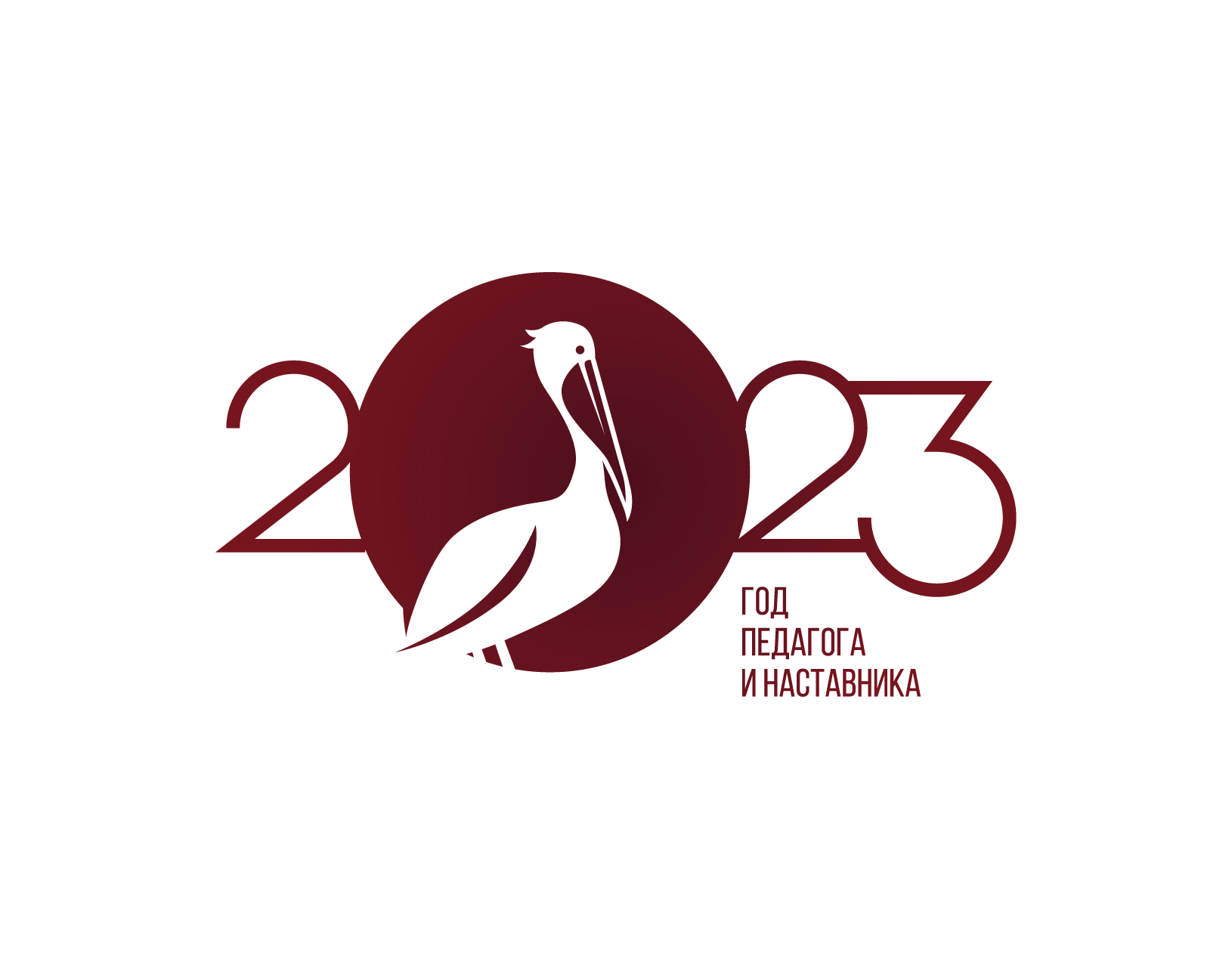 ЕДИНЫЙ МЕТОДИЧЕСКИЙ ДЕНЬ
педагогов-психологов
НАСТАВНИЧЕСТВО КАК ИНСТРУМЕНТ ФОРМИРОВАНИЯ ПРОФЕССИОНАЛЬНЫХ КОМПЕТЕНЦИЙ МОЛОДЫХ СПЕЦИАЛИСТОВ ПЕДАГОГОВ-ПСИХОЛОГОВ ООО
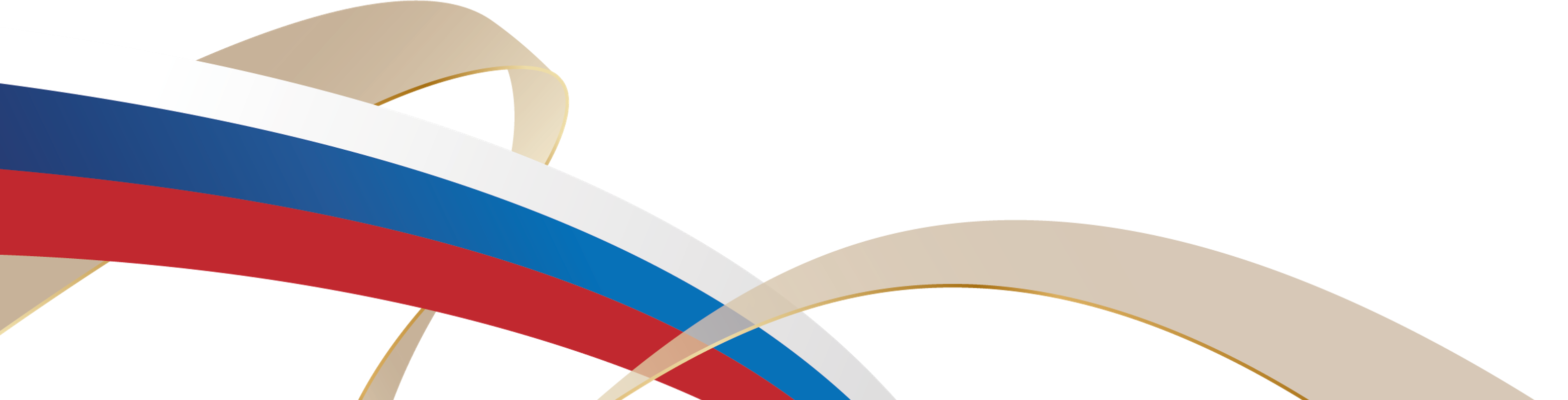 Аверина Мария Сергеевна, руководитель социально-психологической службы
 МАОУ «ОЦ «НЬЮТОН» г. Челябинска», 
член ГМО педагогов-психологов общеобразовательных организаций, руководитель «Школы молодого педагога-психолога»
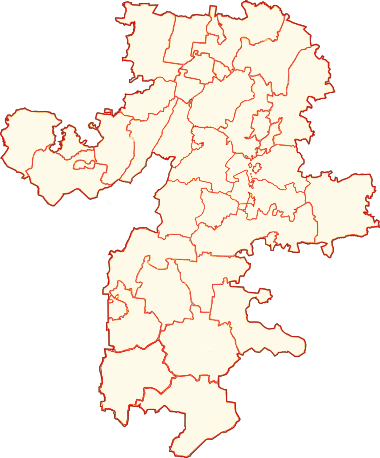 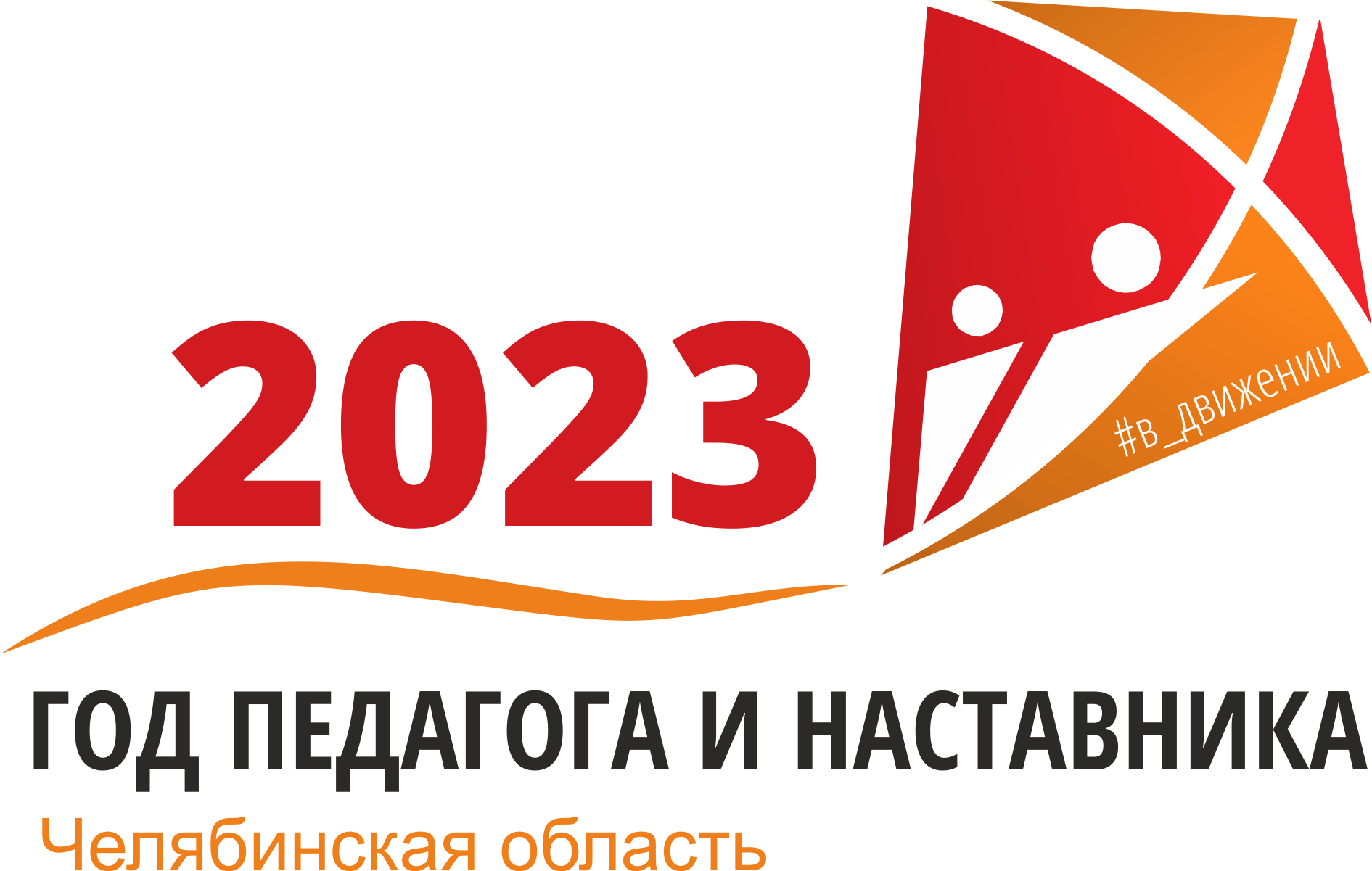 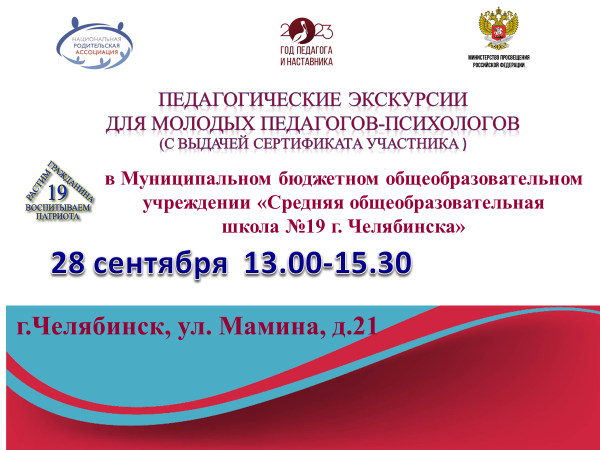 СПАСИБО 
ЗА 
ВНИМАНИЕ!
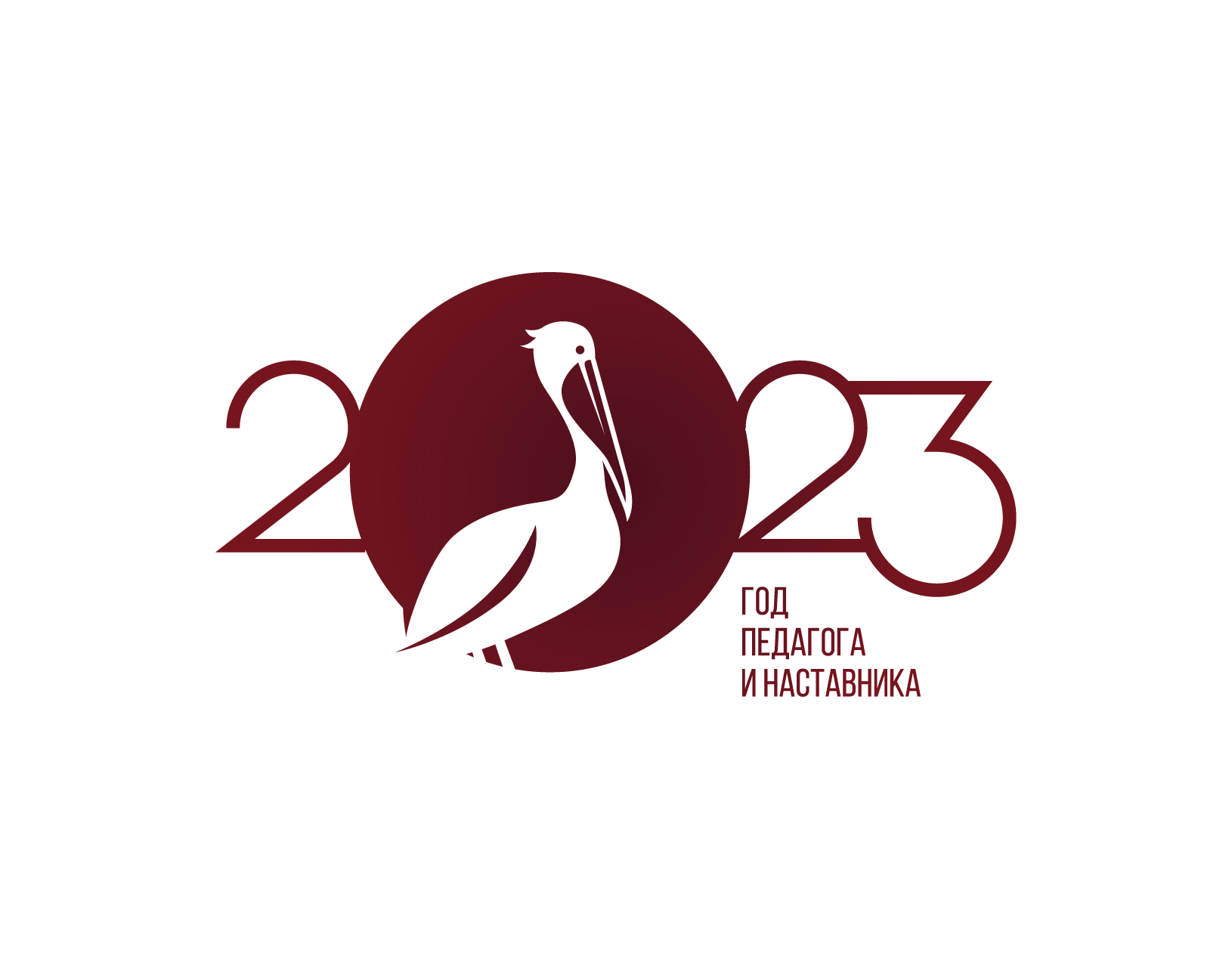 ЕДИНЫЙ МЕТОДИЧЕСКИЙ ДЕНЬ
педагогов-психологов
НАСТАВНИЧЕСТВО КАК ИНСТРУМЕНТ ФОРМИРОВАНИЯ ПРОФЕССИОНАЛЬНЫХ КОМПЕТЕНЦИЙ МОЛОДЫХ СПЕЦИАЛИСТОВ ПЕДАГОГОВ-ПСИХОЛОГОВ ООО
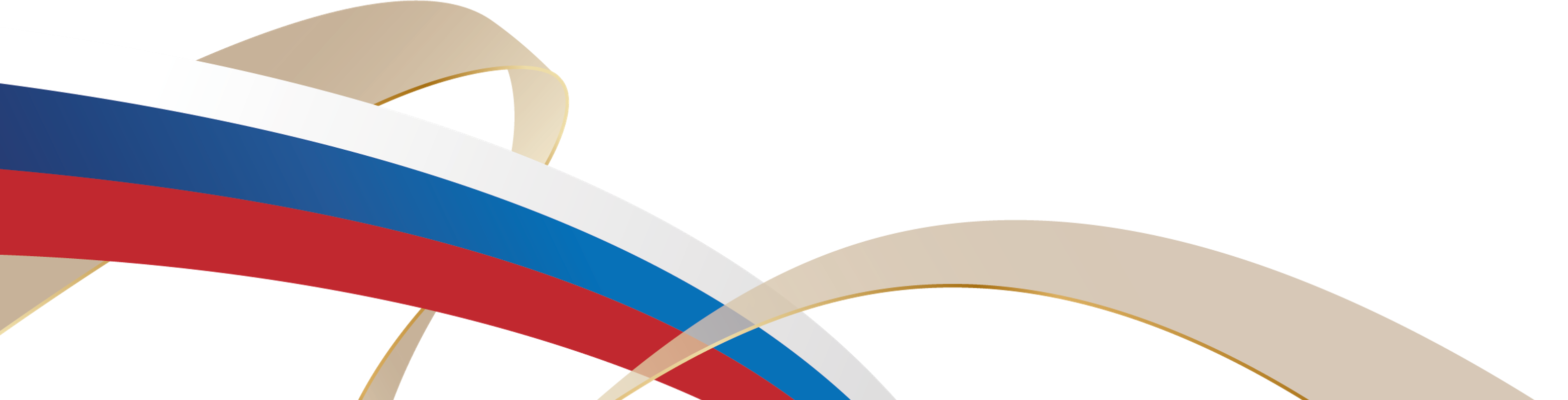 Аверина Мария Сергеевна, руководитель социально-психологической службы
 МАОУ «ОЦ «НЬЮТОН» г. Челябинска», 
член ГМО педагогов-психологов общеобразовательных организаций, руководитель «Школы молодого педагога-психолога»
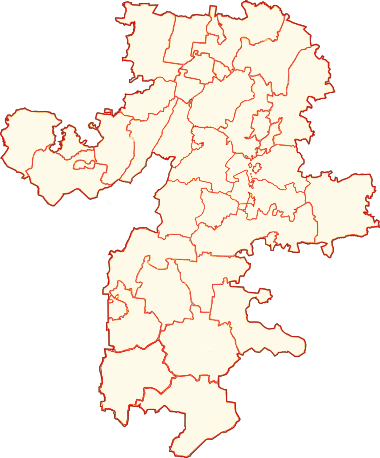 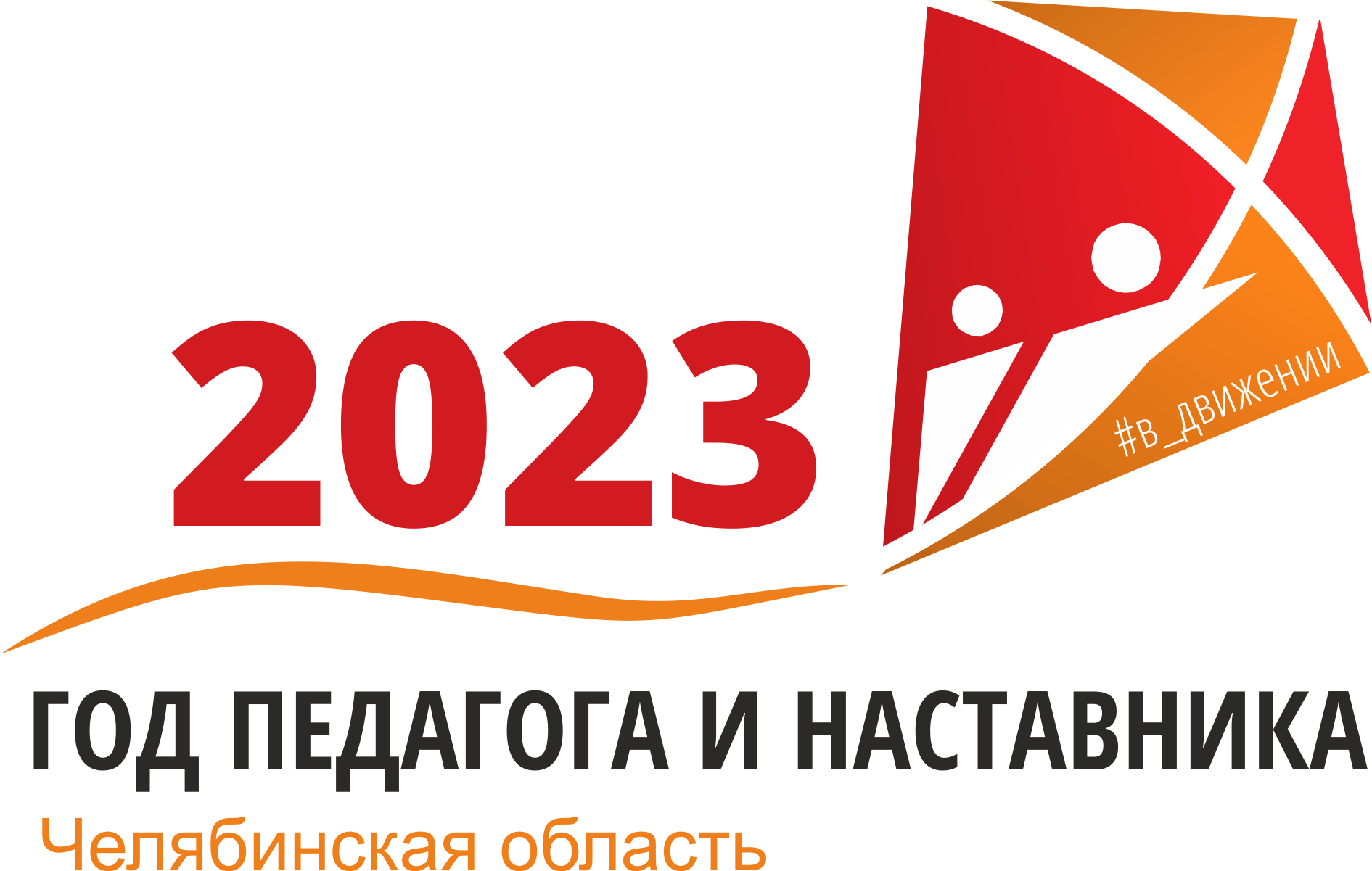